BERIMAN KRISTIANI
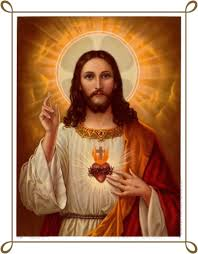 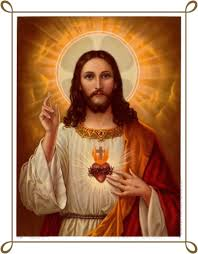 SEBUTAN – ISTILAH - ARTI
INTI – DASAR
ASPEK BERIMAN KRISTIANI
TRITUNGGAL MAHAKUDUS
MEWUJUDKAN IMAN KRISTIANI
SEBUTAN – ISTILAH - ARTI
INTI IMAN & DASAR IMAN
ASPEK IMAN LUMEN GENTIUM ART.14
RELIGIUS – RELIGIOSITAS
TRITUNGGAL
SEBUTAN – ISTILAH - ARTI
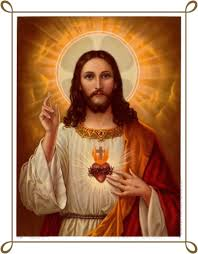 INTI – DASAR
INTI IMAN KATOLIK & KRISTEN
DASAR IMAN KATOLIK & KRISTEN
PENJELASAN DASAR IMAN: (sola fide)
Yesus Kristus sebagai WAHYU ALLAH 
 	INKARNASI
      Sejarah Pewahyuan Allah:
Allah memperkenalkan diri kepada Abraham, Musa, para raja dan para nabi (…Yesaya…)
Allah menyatakan diri melalui YESUS KRISTUS
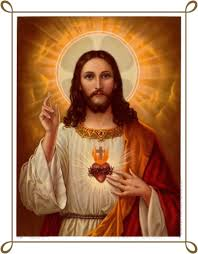 INTI – DASAR (Wahyu & Sumber Iman)
Dalam dan melalui YESUS, ALLAH memperkenalkan DIRI secara paling sempurna. Dalam diri YESUS, ALLAH tidak hanya menyampaikan firman-NYA, tetapi YESUS adalah Firman ALLAH itu sendiri.

Dalam diri YESUS, ALLAH yang tidak kelihatan menjadi kelihatan/nyata (Allah pengampun, pengasih, dll). Kehadiran YESUS menunjukkan bahwa ALLAH tetap beserta umatNya/kita – IMMANUEL,
YESUS KRISTUS SUMBER IMAN KRISTIANI
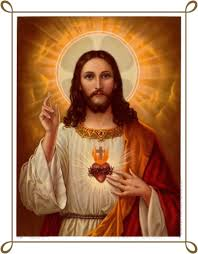 Bagi orang Kristen, iman akan Allah berhubungan erat dengan iman akan Yesus Kristus, Dia yang diutus, Putra Allah sendiri, dan kita percaya kepada Kristus karena Dia sendiri adalah Allah, Sabda yang menjadi manusia. Satu-satunya wahyu Allah yang paling nyata.
Kekhasan iman kristiani dibandingkan dengan iman dalam agama lain terletak pada pribadi Yesus Kristus, yang diiman sebagai PENGANTARAN ANTARA ALLAH DAN MANUSIA = MEDIATOR; & sebagai TUHAN
Maka, beriman kepada Kristus tidak hanya mengetahui dan meneruskan ajaran/teladan-Nya melainkan percaya kepada Yesus sebagai penyelamat dan menjadikanNya sebagai sumber keselamatan
Secara singkat iman Kristiani dirumuskan salam syahadat / Aku Percaya
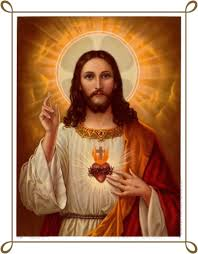 ASPEK BERIMAN KRISTIANI BERDASARKAN
LUMEN GENTIUM ART. 14
Ada 3 aspek beriman kristiani:
Pengalaman Religius, pengalaman dimana manusia sungguh menghayati karya dan kebaikan Allah yang berpuncak dalam diri Yesus, dan karena pengalaman itu, manusia sampai pada kemauan bebas untuk menyerahkan diri kepada Kristus. Cth. Biarawan-Biarawati
Penyerahan Iman, jawaban atas Wahyu Allah yang telah berkarya – diaplikasikan dalam taindakan. Cth. Berbagai tindakan Kasih 
Pengetahuan Iman, upaya terus menerus untuk semakin mempertanggungjawabkan imannya. Cth. Mengembangkan wawasan tentang Tuhan
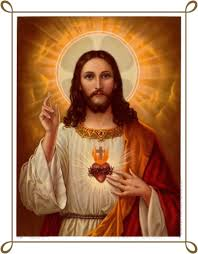 BERIMAN KRISTIANI = RELIGIUS
Orang yang beriman kristiani sejati adalah orang yang hidup dan tindakannya diwarnai dan dimotivasi oleh iman kristiani.

Seorang yang beriman kristiani adalah seorang yang RELIGIUS, yang selalu menyandarkan hidupnya pada Kristus dan menyadari bahwa seluruh peristiwa hidupnya merupakan karya Kristus yang menyelamatkan.
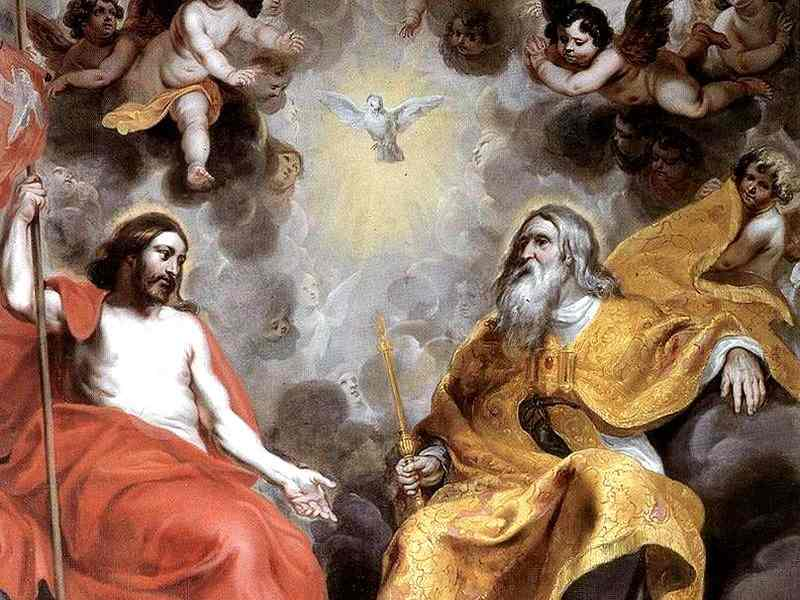 KONSEP 
TRITUNGGAL MAHAKUDUS
TRITUNGGAL MAHAKUDUS
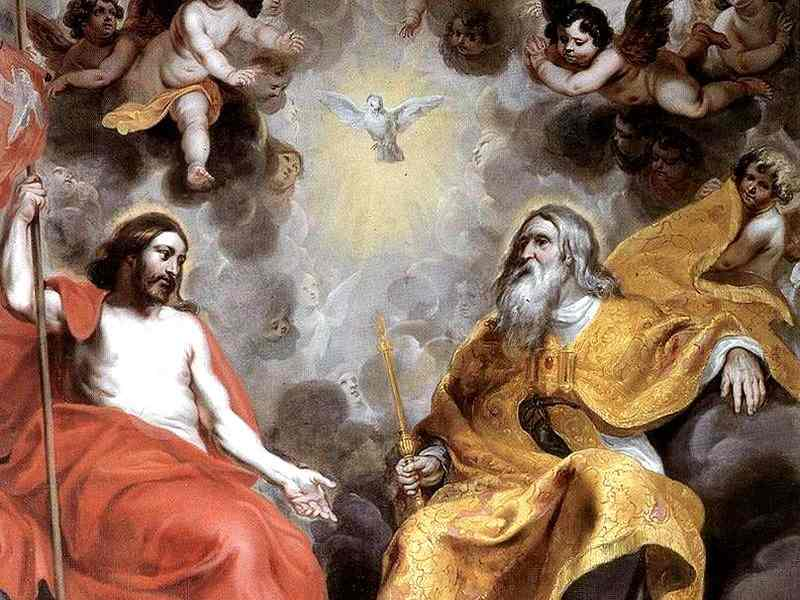 Banyak orang yang mempertanyakan ajaran tentang Trinitas, bahkan banyak orang yang bukan Kristen mengatakan bahwa orang Kristen percaya akan tiga Tuhan. Tentu saja hal ini tidak benar, sebab iman Kristiani mengajarkan Allah yang Esa. Namun bagaimana mungkin Allah yang Esa ini mempunyai tiga Pribadi? 

Untuk memahami hal ini memang diperlukan keterbukaan hati untuk memandang Allah dari sudut pandang yang mengatasi pola berpikir manusia. 

Jika kita tetap membatasi kerangka berpikir kita, bahwa Allah harus dapat dijelaskan dengan logika manusia semata-mata, maka kita kehilangan kesempatan untuk melihat gambaran yang lebih luas tentang Allah.
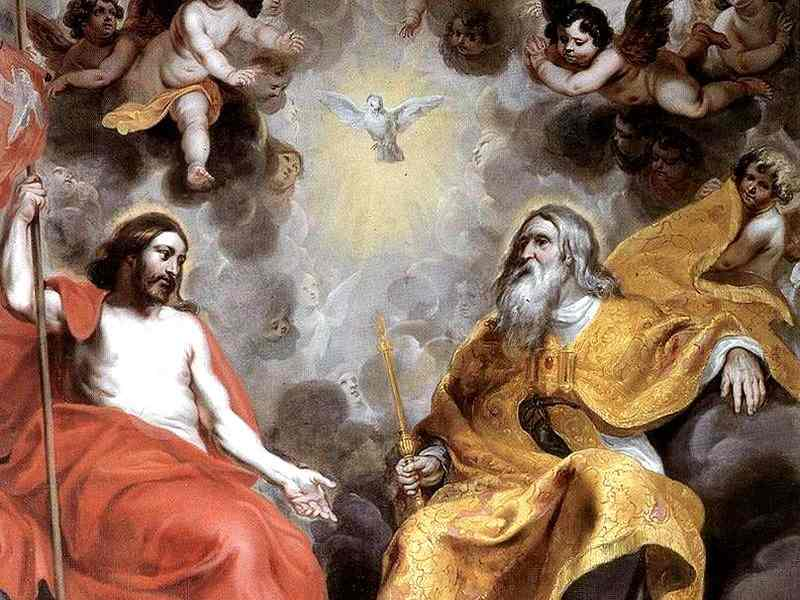 St. Agustinus bahkan mengatakan, “Kalau engkau memahami-Nya, Ia bukan lagi Allah”.

Sebab Allah jauh melebihi manusia dalam segala hal, dan meskipun Ia telah mewahyukan Diri, Ia tetap tinggal sebagai rahasia/ misteri yang tak terucapkan. 
Di sinilah peran IMAN, karena dengan iman kita dapat menerima misteri Allah yang diwahyukan dalam Kitab Suci
Dan KETERBUKAAN HATI. Hanya dengan hati terbuka, kita dapat menerima rahmat Tuhan, untuk menerima rahasia Allah yang terbesar ini; dan hati kita akan dipenuhi oleh ucapan syukur tanpa henti.
TRITUNGGAL MAHAKUDUS
[Speaker Notes: Satu Allah sebagai tiga pribadi
Dalam doktrin Trinitaris, Allah hadir sebagai tiga pribadi atau hipostasis, tetapi satu hakikat, memiliki satu kodrat ilahi tunggal.[55] Anggota-anggota Trinitas sama dalam kesetaraan dan kekekalan, satu dalam esensi, kodrat, kuasa, tindakan, dan kehendak. Sebagaimana dinyatakan dalam Kredo Athanasius, Bapa tidak diciptakan, Putra tidak diciptakan, dan Roh Kudus tidak diciptakan, dan Ketiganya adalah kekal (abadi) tanpa awal mula.[56] "Bapa dan Putra dan Roh Kudus" bukan nama-nama bagian yang berbeda dari Allah, tetapi satu nama Allah[57] karena terdapat tiga pribadi di dalam Allah sebagai satu entitas.[58] Ketiganya tidak dapat dipisahkan satu sama lain. Masing-masing pribadi dipahami memiliki kodrat atau esensi yang identik, bukan sekadar kodrat-kodrat yang memiliki kemiripan.[59]
Bagi kalangan Trinitaris, penekanan pada kata "Kita" di Kejadian 1:26 adalah mengenai pluralitas dalam Ketuhanan, dan Kejadian 1:27 berbicara mengenai persekutuan dalam Esensi ilahi. Salah satu kemungkinan interpretasi atas Kejadian 1:26 adalah bahwa relasi Allah dalam Trinitas tercermin dalam manusia melalui relasi yang ideal antara suami dan istri, dua pribadi yang menjadi "satu daging", sebagaimana dijelaskan kemudian dalam penciptaan Hawa di bab selanjutnya.Kej. 2:18-24]
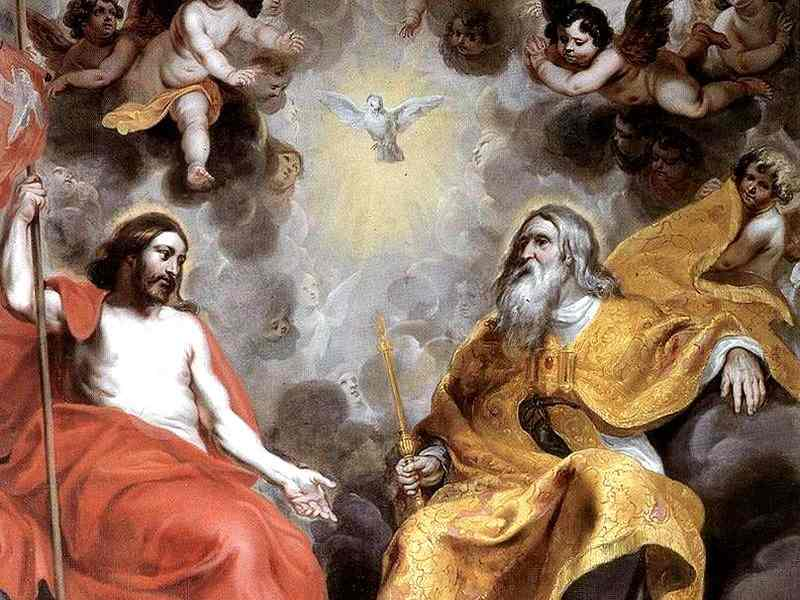 KOPI
AIR
GULA
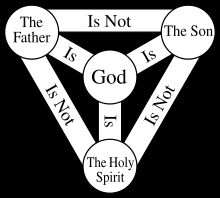 TRITUNGGAL MAHAKUDUS
[Speaker Notes: Agama Kristen mengenal konsep Tritunggal, yang maksudnya Tuhan memiliki tiga pribadi: Bapa, Putra, dan Roh Kudus. Konsep ini terutama dipakai dalam Gereja Katolik dan Gereja Ortodoks. Konsep ini merupakan paham monoteistis yang dipakai sejak Konsili Nicea I pada tahun 325 M. Kata "Tritunggal" sendiri tidak ada dalam Alkitab. Di dalam Ulangan 6:4 ditulis bahwa Tuhan itu Esa. Keesaan ini pada bahasa aslinya (ekhad) adalah "kesatuan dari berbagai satuan". Contohnya, pada Kejadian 2:24 ditulis "keduanya (manusia dan istrinya) menjadi satu (ekhad) daging" berarti kesatuan dari 2 manusia. Di Kejadian 1:26 Allah menyebut diri-Nya dengan kata ganti "Kita", mengandung kejamakan dalam sifat Tuhan. Pengertiannya adalah satu substansi ketuhanan, namun terdiri dari tiga pribadi.]
DOGMA TRITUNGGAL MAHAKUDUS
Tritunggal adalah Allah yang satu. Pribadi ini tidak membagi-bagi ke-Allahan seolah masing-masing menjadi sepertiga, namun mereka adalah ‘sepenuhnya dan seluruhnya’. Bapa adalah yang sama seperti Putera, Putera yang sama seperti Bapa; dan Bapa dan Putera adalah yang sama seperti Roh Kudus, yaitu satu Allah dengan kodrat yang sama. Karena kesatuan ini, maka Bapa seluruhnya ada di dalam Putera, seluruhnya ada dalam Roh Kudus; Putera seluruhnya ada di dalam Bapa, dan seluruhnya ada dalam Roh Kudus; Roh Kudus ada seluruhnya di dalam Bapa, dan seluruhnya di dalam Putera.
Ketiga Pribadi ini berbeda secara real satu sama lain, yaitu di dalam hal hubungan asalnya: yaitu Allah Bapa yang ‘melahirkan’, Allah Putera yang dilahirkan, Roh Kudus yang dihembuskan.
Ketiga Pribadi ini berhubungan satu dengan yang lainnya. Perbedaan dalam hal asal tersebut tidak membagi kesatuan ilahi, namun malah menunjukkan hubungan timbal balik antar Pribadi Allah tersebut. Bapa dihubungkan dengan Putera, Putera dengan Bapa, dan Roh Kudus dihubungkan dengan keduanya. Hakekat mereka adalah satu, yaitu Allah.
[Speaker Notes: Doktrin Kristen atau Kristiani tentang Tritunggal atau Trinitas (kata Latin yang secara harfiah berarti "tiga serangkai", dari kata trinus, "rangkap tiga")[1] menyatakan bahwa Allah adalah tiga pribadi[2] atau hipostasis[3] yang sehakikat (konsubstansial)—Bapa, Putra (Yesus Kristus), dan Roh Kudus—sebagai "satu Allah dalam tiga Pribadi Ilahi". Ketiga pribadi ini berbeda, namun merupakan satu "substansi, esensi, atau kodrat" (homoousios).[4] Dalam konteks ini, "kodrat" adalah apa Dia, sedangkan "pribadi" adalah siapa Dia.[5][6][7]
Menurut misteri sentral dari keyakinan Kristen pada umumnya ini, hanya ada satu Allah dalam tiga pribadi: kendati berbeda satu sama lain dalam hubungan asal (sebagaimana dinyatakan dalam Konsili Lateran IV, "adalah Allah yang memperanakkan, Putra yang diperanakkan, dan Roh Kudus yang dihembuskan") dan hubungan satu sama lain, namun ketiganya dinyatakan satu dalam semua yang lain, setara, sama kekalnya, dan konsubstansial, serta masing-masing adalah Allah, seutuhnya dan seluruhnya.[8] Karenanya seluruh karya penciptaan dan rahmat dipandang sebagai satu operasi tunggal secara bersama-sama pada keseluruhan tiga pribadi ilahi, dengan kekhususan masing-masing pribadi, sehingga segalanya berasal "dari Bapa", "melalui Putra", dan "dalam Roh Kudus".[9]
Para Bapa Gereja memandang elemen-elemen Perjanjian Lama seperti penampakan tiga orang kepada Abraham di dalam Kitab Kejadian, bab/pasal 18, sebagai pertanda Tritunggal, namun mereka memandang Perjanjian Baru sebagai suatu dasar untuk mengembangkan konsep Tritunggal. Teks Perjanjian Baru paling berpengaruh yang dianggap menyiratkan ajaran Tritunggal adalah Matius 28:19, yang mengamanatkan untuk membaptis "dalam nama Bapa dan [Putra] dan Roh Kudus". Permenungan, pewartaan, dan dialog, mengarah pada perumusan doktrin yang dirasakan sesuai dengan data-data yang terdapat di dalam Alkitab. Ikhtisar yang paling sederhana mengenai doktrin ini dirumuskan pada abad ke-4, umumnya berkaitan dengan penolakan terhadap apa yang dipandang tidak selaras dengan keyakinan umum Kristen. Elaborasi lebih jauh berlanjut pada abad-abad berikutnya.[10]]
MEWUJUDKAN IMAN KRISTIANI
PENGHAYATAN IMAN PRIBADI
PENGHAYATAN IMAN PRIBADI
LANDASAN BIBLIS / KITAB SUCI
IMAN YANG KOKOH   ( Filipi  1 : 27-30)
Hidup berpadanan dengan Kristus: Sejalan  atau bersandar pada nilai-nilai  yang diwartakan oleh Yesus
Tidak mudah digoyahkan oleh kekuatan jahat apa pun
Percaya pada Kristus, berani melakukan apa yang baik dan benar, sekalipun nyawa taruhannya
KEHENDAK YANG KUAT ( 1 Kor  9 : 25-27)
Kemauan keras untuk tetap berusaha mengembangkan iman
Tujuan utama perjuangan orang kristiani adalah untuk memperoleh ‘mahkota abadi’, yaitu keselamatan
Penguasaan terhadap ‘tubuh dan segala keinginannya’ = tidak mudah goyah oleh gangguan apa pun
PENGEMBANGAN IMAN
Iman dapat dikembangkan dengan berbagai cara:

Melalui  Kitab Suci, seperti: membaca dan merenungkan / refleksi Kitab Suci.
Melalui Kegiatan Rohani, seperti: sekolah minggu, ret-ret, rekoleksi, perayaan sakramen, ziarah, kegiatan pembinaan iman, terlibat aktif dalam berbagai kegiatan rohani, dll
Melalui Penjelasan  Kitab Suci & Ajaran Gereja, seperti:  khotbah, renungan, pelajaran Agama
Melalui Pengembangan Pribadi, seperti: berdoa, membaca bacaan rohani, berpuasa dan berpantang, dll
TANTANGAN/HAMBATAN PENGHAYATAN  IMAN DALAM JEMAAT
TANTANGAN/HAMBATAN PENGHAYATAN  IMAN DALAM JEMAAT
LANDASAN BIBLIS / KITAB SUCI
JEMAAT PERTAMA  ( Kis  2 : 41-47)
LANDASAN BIBLIS / KITAB SUCI
JEMAAT PERTAMA  ( Kis  2 : 41-47)